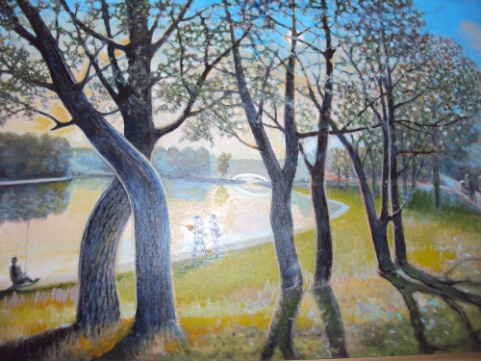 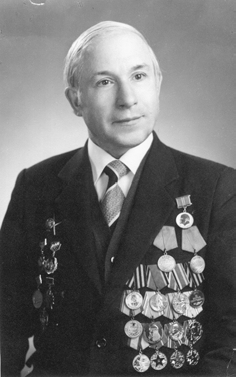 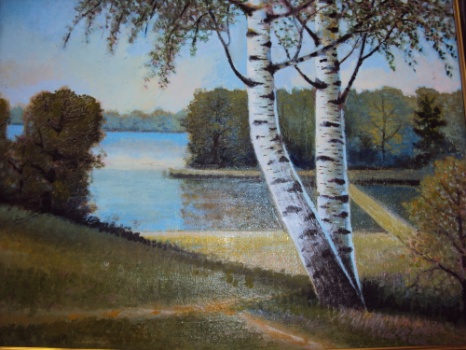 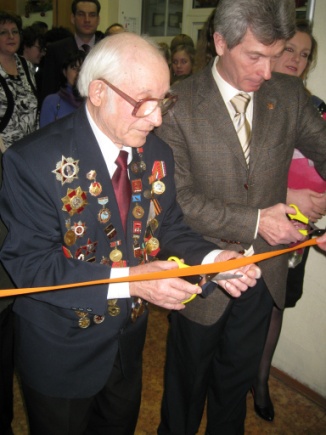 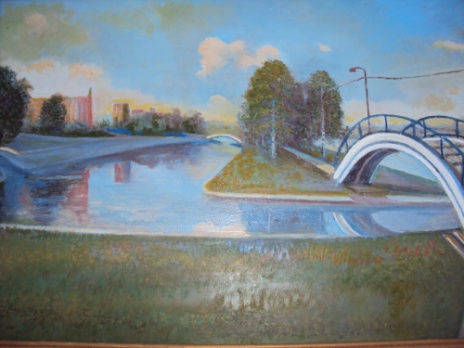 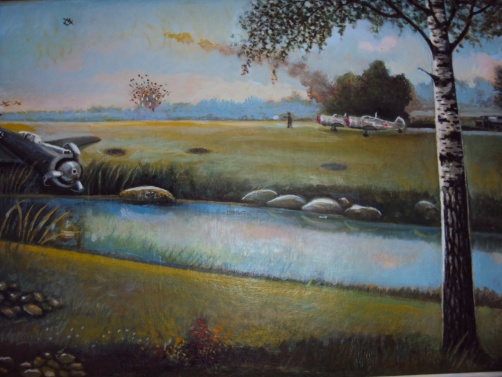 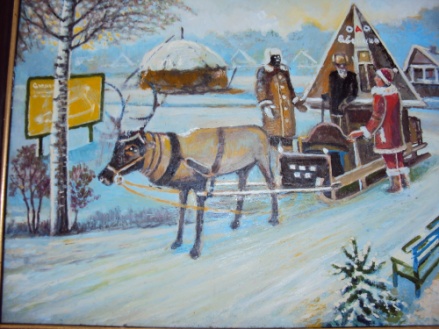 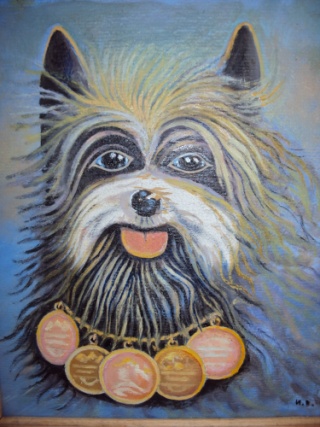 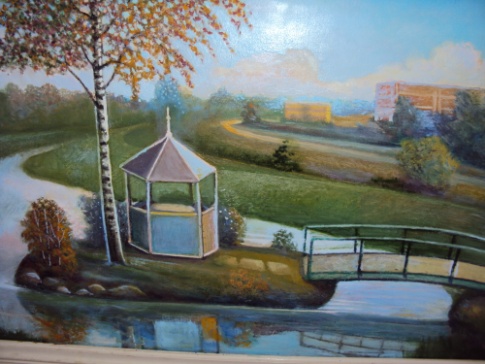 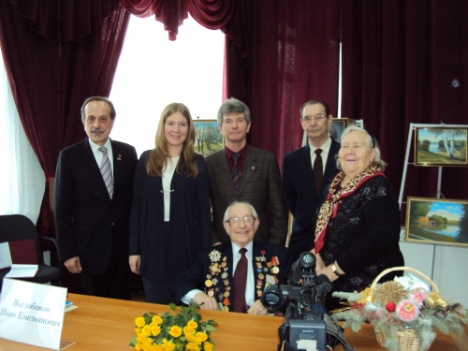 ВЫСТАВКА РАБОТ
 ВЕТЕРАНА ВЕЛИКОЙ ОТЕЧЕСТВЕННОЙ ВОЙНЫ
ВИСЛОБОКОВА ИВАНА ЕМЕЛЬЯНОВИЧА
21 ФЕВРАЛЯ 2011 ГОДА 
ГОУ СОШ №490
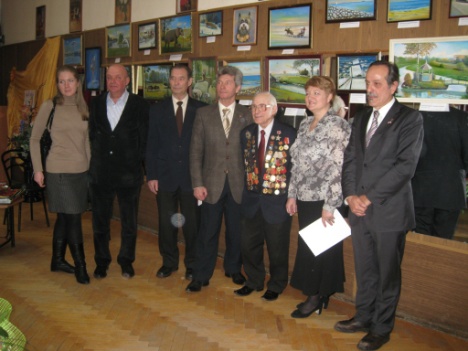